Keramida K, Kostoulas A
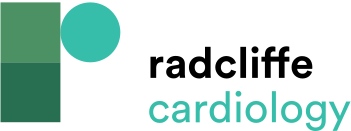 Potential Causes of Dyspnoea Induced by Pericardial Disease in Oncological Patients
Citation: European Cardiology Review 2023;18:e03.
https://doi.org/10.15420/ecr.2021.62
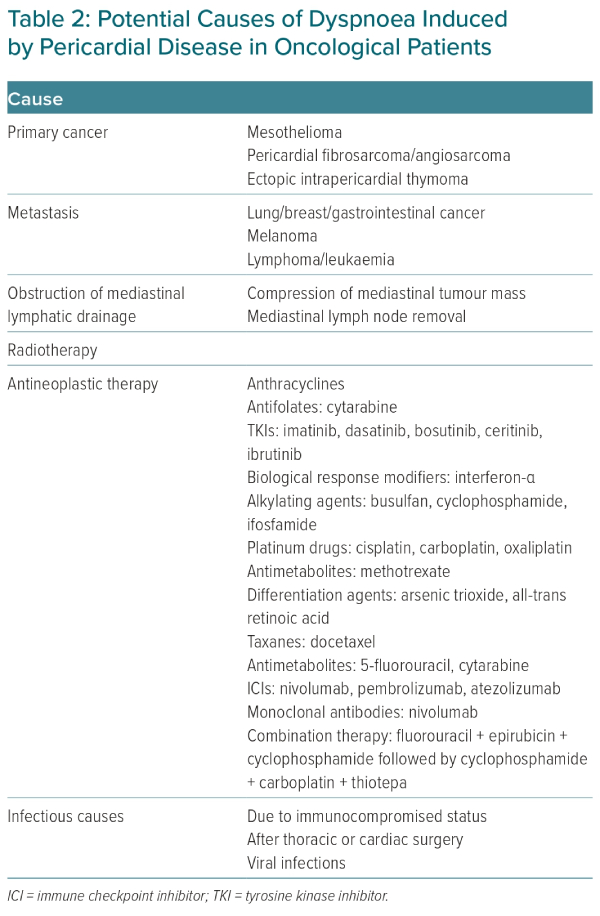